Решение задач
ПРЯМАЯ И ОТРЕЗОК
В какой точке пересекаются прямые b и с?
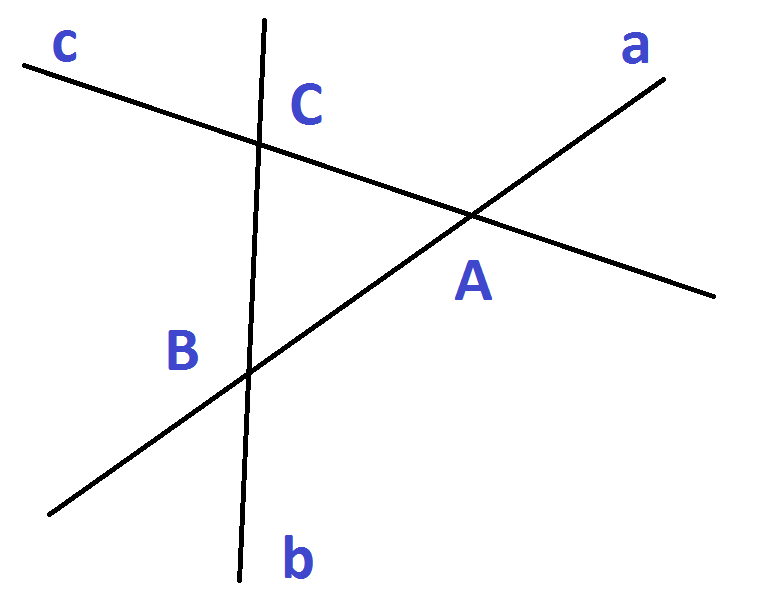 В точке С
2. В какой точке пересекаются прямые  АВ и с?
В точке А
3. Какие точки принадлежат прямой а?
В точке А,В
4. Какие точки не принадлежат прямой b?
В точке А
ПРЯМАЯ И ОТРЕЗОК
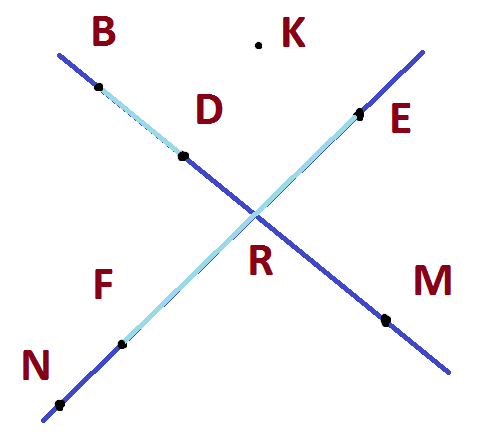 1. Пересекаются ли отрезки BD и EF?
нет
2. Пересекаются ли прямые BD и EF?
да
3. Какая точка лежит на прямой BD,
 но не лежит ни на отрезке BD, ни на отрезке EF?
точка М
4. Какая точка лежит между точками Е и F
 на прямой BD?
 Как назвать эту точку?
Точка R - точка пересечения прямых BD и EF.
ПРЯМАЯ И ОТРЕЗОК
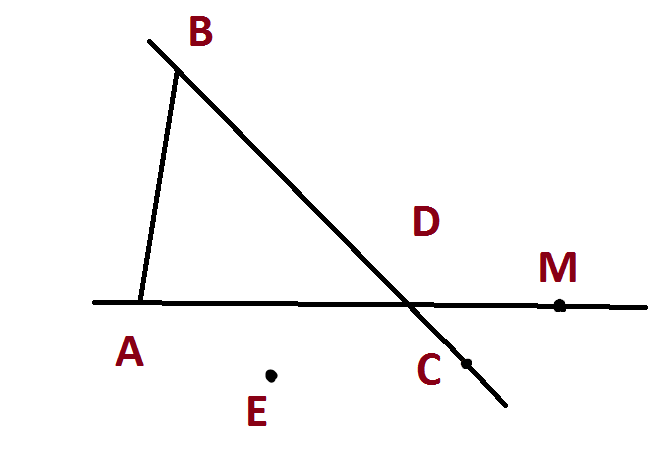 1.Назовите все отрезки.
АВ, BD ,AD, DC, BC, DM,AM
2.Назовите все прямые.
AD, BC
3. Какие точки принадлежат АВ
, а какие не принадлежат?
A, D, M € AD; B, E, C € AD
4. Какие отрезки принадлежат BD,
 а какие не принадлежат?
B, D € BD; A,M, E, C € BD
5. Укажите точку пересечения прямых BC и AM
D
ЛУЧ И УГОЛ
На прямой k отмечены точки C,D,E, H, F.
Перечислите все лучи, которые получились на прямой.
C
D
E
H
F
ЛУЧ И УГОЛ
Назовите все лучи изображенные на рисунке
D
K
m
O
M
n
P
f
ЛУЧ И УГОЛ
Назовите точки принадлежащие: внутренней области угла;
внешней области угла; принадлежат сторонам угла.
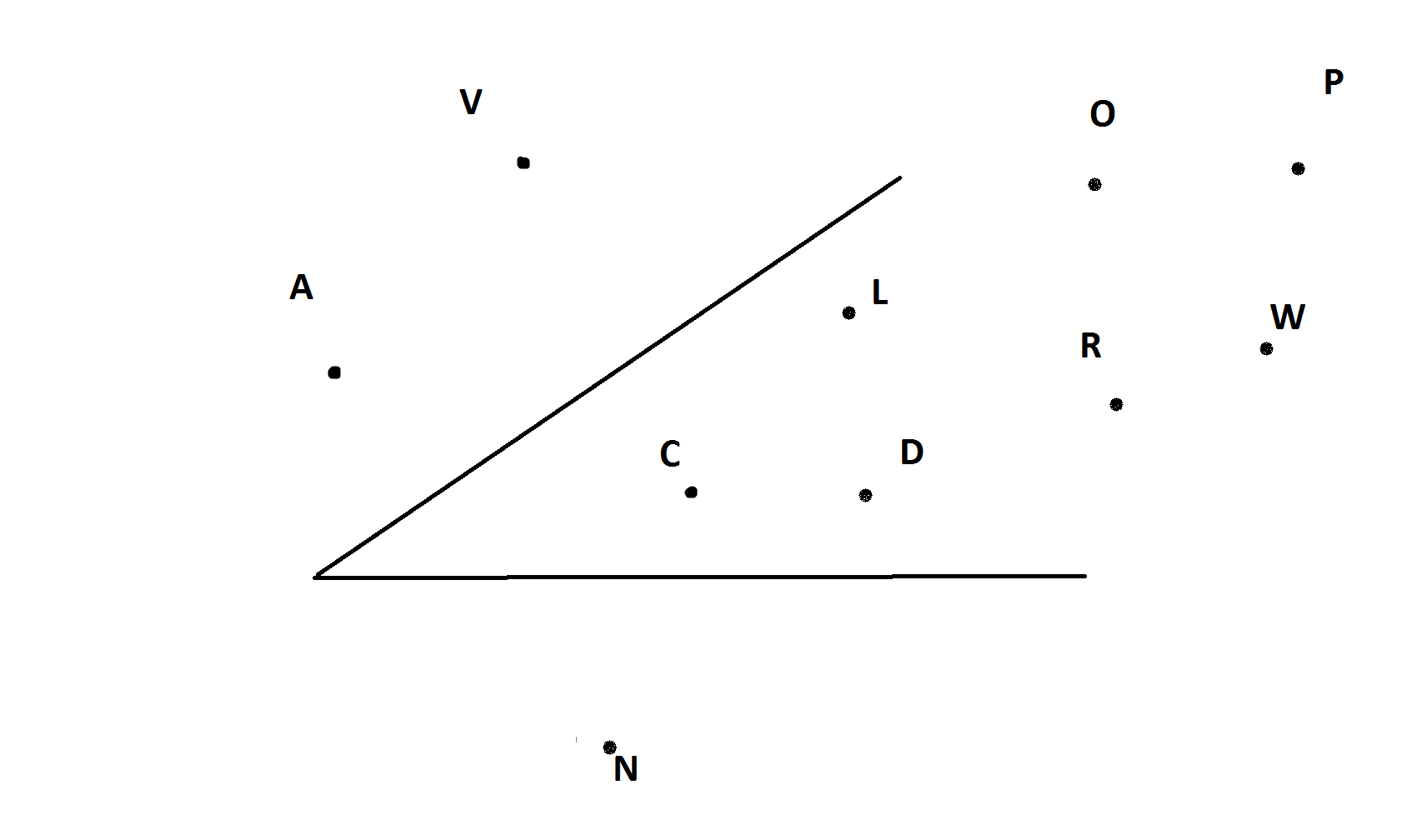 ЛУЧ И УГОЛ
Сколько неразвернутых углов могут образовать три прямые?
ЛУЧ И УГОЛ
ЛУЧ И УГОЛ